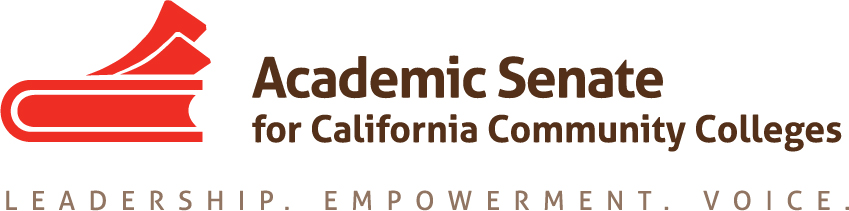 Options for concurrent support
Craig Rutan, Area D Representative, Curriculum Committee Chair

2018 ASCCC Spring Curriculum Regional
Current support options
Concurrent Support
The initial guidance from the Chancellor’s Office mentions offering and possibly requiring students to participate in some form of concurrent support
There are several different types of concurrent support that colleges could offer to students. These include
Redesigned Credit Course
Corequisite Credit Course (lecture or lab)
Corequisite Noncredit Course
Increased Access to Learning Centers
Embedded Tutoring
Supplemental Instruction
Required support
Limitations on Enrollment
Title 5 §58106 outlines when colleges are allowed to limit the ability of a student to enroll in a course
(a) Enrollment may be limited to students meeting prerequisites and corequisites established pursuant to section 55003
The prerequisites and corequisites outlined in Title 5 §55003 are described in §55002 of title 5
The current interpretation of the regulation is that it applies to credit courses, but the Chancellor’s Office is reviewing the language and determining if a noncredit course can be used to limit enrollment
New Credit Course
The college could create a new version of the transfer course that includes additional lecture or laboratory hours. For example, a 4 unit composition course could be changed to 5 units by adding 18 hours of lecture, 54 hours of lab, or some combination of lecture and lab.
Possible Advantages
All students enrolled have been identified as needing additional support
The same instructor for all course material
Students can reenroll if they are not able to pass the course
Possible Disadvantages
Student must pay additional fees
Student accumulates additional units
College will need to rearticulate the course, which could take 2 years
All students would receive the same additional instruction, but they may have different needs
Credit Corequisite
A credit corequisite course would require students to enroll in the transfer course. Students could be placed into the corequisite course and then be able to enroll in the transfer course. 
The corequisite course could be lecture, lab, or a combination of the two
The corequisite course could have variable units (like many physical education courses) to allow different amounts of corequisite support to be scheduled with only one course outline.
Courses are required to have an approved course outline that meets the requirements outlined in Title 5 §55002 (this includes specifying possible topics that will be covered in the course content)
Credit Corequisite (2)
There are several items to take note of in Title 5 §55003
(d)(3) the corequisite course will assure, consistent with section 55002, that a student acquires the necessary skills, concepts, and/or information, such that a student who has not enrolled in the corequisite is highly unlikely to receive a satisfactory grade in the course or program for which the corequisite is being established; 
(m) Whenever a corequisite course is established, sufficient sections shall be offered to reasonably accommodate all students who are required to take the corequisite. A corequisite shall be waived as to any student for whom space in the corequisite course is not available.
Credit Corequisite (2)
Possible Advantages
Students can be required to enroll in the corequisite
Courses can have different content that can be adjusted to the skills needed by the student
Does not require the transfer course to be rearticulated
Possible Disadvantages
Students must pay for additional course
Students accumulate additional units
Student cannot reenroll if they pass the support course and do not pass the transfer course
Students may have a different instructor for the support course and the primary lecture
Students could be in the transfer course with students that are much more prepared
Optional support
Corequisite Noncredit Course
A corequisite course in noncredit is allowable, but it is not currently interpreted that it can restrict enrollment (this could change)
The corequisite course could have variable hours to allow different amounts of corequisite support to be scheduled with only one course outline.
Courses are required to have an approved course outline that meets the requirements outlined in Title 5 §55002 (this includes specifying possible topics that will be covered in the course content)
Corequisite Noncredit Course (2)
Possible Advantages
Students can enroll in the class for free
Student does not accumulate excess units
Courses could be scheduled as open entry/open exit or regularly scheduled times
Student can reenroll in the support course until they pass the transfer course
Possible Disadvantages
Course would not count towards financial aid eligibility
Only open to legal California residents (could be changed soon)
Restricted to basic skills
Cannot require the student to enroll (based on current interpretation)
Student may have different instructor for lecture and support course
Student may be in lecture course with students that are for more prepared
Colleges would currently be paid at the noncredit rate (not enhanced funded)
Courses are not covered by streamlined approval at the CO
Tutoring Models
Drop-in
Most common model in most colleges
Free to student; does not require additional units
Embedded tutoring
Tutor is embedded in the classroom; meets with instructor, supports all students in the class
Some models have tutors meeting individually or in small groups outside of class
Free, no obligation to student
Creates a community of practice
Complications:
Currently restricted to basic skills, but there are two bills that would expand the use of tutoring
Supplemental Instruction Models
Many colleges have implemented supplemental Instruction (SI) in the past
SI typically involves SI leaders that attend course lectures and offer option SI sessions to cover topics from lecture.
SI sessions are usually not mandatory
Colleges normally have to fund SI, which sometimes limits availability
Questions?